Учебно-консультационный центр трудовых отношений «Успех»
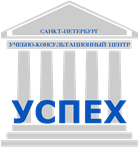 Последние изменения в трудовом законодательстве РФ
Коробенкóва Мария Александровна
Увольнение участников СВО
Ст. 351.7 ТК РФ (изначальная редакция): в период приостановления трудовых отношений – запрет увольнения по инициативе работодателя, кр. случаев ликвидации, а также истечения срока трудового договора.

С 04.08.2023: сокращен перечень случаев увольнения в связи с истечением срока трудового договора – уволить можно только работников, принятых временно по основаниям, указанным в ч. 1 и абз. 3, 5, 9-11 ч. 2 ст. 59 ТК РФ (Фед. закон от 04.08.2023 № 471-ФЗ).

Не прекращаются срочные трудовые договоры, заключенные с работниками субъектов малого предпринимательства; работниками организаций, расположенных в РКС и приравненных к ним; избранными по конкурсу на замещение должности; творческими работниками; руководителями организаций, их заместителями и главбухами; работниками НКО; в других случаях, предусмотренных федеральными законами.

Если работник относится к этим категориям, увольнять его нельзя!Трудовой договор по возвращении работников возобновляется на период, равный остатку срока его действия.
Увольнение вдов ветеранов боевых действий
Новая ст. 264.1 ТК РФ (Федеральный закон от 06.04.2024 № 70-ФЗ).

С 06.04.2024:
вдовы ветеранов боевых действий защищены от увольнения по инициативе работодателя;
срок действия гарантии – год с момента смерти (гибели);
условие: нет повторного брака; 
исключения: п. 1, 5-8, 10-11 ч. 1 ст. 81 ТК РФ, п. 2 ст. 336 ТК РФ.
Стаж участников СВО
Период приостановления включается:
в трудовой стаж
в стаж работы по специальности (кр. досрочного назначения пенсии)
в стаж, дающий право на отпуск          какой?
Возобновление трудового договора
Возобновление трудового договора:
в день выхода на работу
о выходе работник должен предупредить min за 3 рабочих дня
приказ работодателя + отчет в СФР

Новое основание увольнения по инициативе работодателя (нов. п.13.1 ч.1 ст.81 ТК РФ): невыход на работу по истечении 3 мес. после окончания прохождения военной службы по мобилизации или по контракту								как узнать?
Гарантии участникам СВО
Отпуск: в удобное время независимо от стажа – в течение 6 мес. после возобновления трудового договора.

Преимущественное право трудоустройства (ФЗ от 07.10.2022 № 379-ФЗ, от 19.12.2022 № 545-ФЗ):
контрактники, поступившие на службу 24.02.2022-21.09.2022, с которыми в этот период расторгнуты тр. договоры;
мобилизованные и контрактники, уволенные в связи с истечением срока действия тр. договора после 21.09.2022;
преим. право поступить в течение 3 мес. после завершения службы на прежнюю работу к прежнему работодателю, при невозможности – работодатель предлагает др. имеющуюся работу, не противопоказанную по состоянию здоровья.

Правительство РФ вправе устанавливать доп. особенности обеспечения их трудовых прав (ст.351.7 ТК РФ) =>
Гарантии мобилизованным северянам
Постановление Правительства РФ от 21.02.2024 №200:
особенности для работающих в районах Крайнего Севера и приравненных к ним местностях;
работники сохраняют право на оплату раз в 2 года стоимости проезда к месту использования отпуска и обратно в период приостановления трудового договора, они смогут воспользоваться этим правом после возобновления действия трудового договора;
право на компенсацию можно будет использовать один раз в год;
при наличии права на компенсацию за периоды приостановления одновременно с правом на компенсацию по графику отпусков работник может использовать право на компенсацию за периоды приостановления в следующем году.
Гарантии для родственников
Гарантии родителю ребенка до 18 лет, если второй родитель мобилизован или служит по контракту:
преимущественное право при сокращении (по ч. 2 ст. 179 ТК РФ),
ограничения на командировки, привлечение к работе ночью, сверхурочно, в выходные и праздничные дни (ст. 259 ТК РФ).

Новая редакция ст. 128 ТК РФ (Фед. закон от 07.04.2025 № 64-ФЗ), с 07.04.2025:
отпуск до 14 к/дней (родителям и супругам военнослужащих) распространен на граждан, заключивших контракт о добровольном содействии в выполнении задач, возложенных на ВС РФ или войска нацгвардии РФ, а также сотрудников, проходящих службу в войсках нацгвардии РФ;
для тех же родственников – новый отпуск до 35 к/дней в году в целях осуществления ухода после получения ранения, контузии или увечья при исполнении обязанностей либо связанном с их исполнением заболеванием (нужно медзаключение).
Оплата труда
МРОТ*:
с 01.01.2025 = 22 440 руб.законопроект № 908087-8: с 2026 – 34 000 руб. + 300 руб. в час
с 2025 г. МРОТ к медианной з/п не ниже 48 %.
*не включает: «северные» (РК, %-надбавку), доплаты за совмещение, сверхурочную работу, работу в выходные и праздники, ночную работу и работу в иных условиях, отклоняющихся от нормальных.

МЗП в регионах:
СПб - 28 750 руб.
ЛО - 23 800 руб.
Компенсации за задержку выплат
Федеральный закон от 30.01.2024 №3-ФЗ – поправки в ст. 236 ТК РФ (действует с 31.01.2024), см. постановление КС РФ от 11.04.2023 №16-П:
компенсация за задержку выплаты зарплаты, отпускных, выплат при увольнении и (или) других выплат, причитающихся работнику, начисляется и в случае, если вступившим в законную силу решением суда было признано право работника на получение неначисленных сумм,
компенсация начисляется со дня, следующего за днем, в который эти суммы должны были быть выплачены, по день фактического расчета включительно.
Оплата сверхурочных
Федеральный закон от 22.04.2024 №91-ФЗ – новая ред. ст. 152 ТК РФ, действует с 01.09.2024:

сверхурочная работа оплачивается исходя из установленной зарплаты, включая компенсационные и стимулирующие выплаты, за первые два часа работы не менее чем в 1,5-ном размере, за последующие часы - не менее чем в 2-ном размере,

см. также постановление КС РФ от 27.06.2023 №35-П: до внесения изменений в ТК РФ время, отработанное сверхурочно, оплачивается в 1,5 (2)-ном размере тарифной ставки (оклада) с начислением всех компенсационных и стимулирующих выплат, предусмотренных системой оплаты труда, на одинарную тарифную ставку (оклад).

С 27.06.2023 по 31.08.2024 – позиция КС РФ, с 01.09.2024 – новая редакция ст. 152 ТК РФ.
Отгулы за работу в выходной
Федеральный закон от 30.09.2024 № 339-ФЗ – вступил в силу 01.03.2025:

новая редакция ст. 153 ТК РФ, см. постановление КС РФ от 06.12.2023 № 56-П,

день отдыха за работу в выходной/нерабочий праздничный день по желанию работника может быть использован в течение 1 года со дня работы либо присоединен к отпуску, предоставляемому в указанный период,

если на день увольнения работника имеется неиспользованный день отдыха, работнику выплачивается разница между оплатой работы в выходной или нерабочий праздничный день, полагавшейся работнику в соответствии с ч.ч. 1-3 ст. 153 ТК РФ, и фактически произведенной оплатой работы в этот день. Указанная разница выплачивается работнику за все дни отдыха, не использованные в период трудовой деятельности у работодателя.
Новый порядок расчета среднего заработка
Постановление Правительства РФ от 24.04.2025 № 540 – действует с 01.09.2025 до 01.09.2031:

новое положение об особенностях порядка исчисления средней зарплаты

новое - правила исчисления среднего месячного заработка для расчета выходного пособия: он будет определяться путем умножения среднего дневного заработка на среднее количество рабочих дней, приходящихся на один месяц в году (для работников с суммированным учетом - путем умножения среднего часового заработка на среднее количество рабочих часов, приходящихся на один месяц в году).
Наставничество
Федеральный закон от 09.11.2024 №381-ФЗ – вступил в силу 01.03.2025:

новая статья 351.8 ТК РФ: наставничество – выполнение работником на основании его письменного согласия по поручению работодателя работы по оказанию другому работнику помощи в овладении навыками работы на производстве и (или) рабочем месте по полученной (получаемой) другим работником профессии (специальности),

устанавливается трудовым договором или дополнительным соглашением к нему с указанием содержания, срока и формы выполнения такой работы,

оплачивается (бюджет – размеры и условия в НПА, остальные – колл. договор, соглашения, ЛНА),

работник имеет право досрочно отказаться от осуществления наставничества,

работодатель вправе досрочно отменить поручение, предупредив работника не менее чем за 3 р/дня.
Регуляторная гильотина
Оплата ночных: постановление Правительства РФ от 04.04.2025 № 436. 

Положение об особенностях направления работников в служебные командировки: постановление Правительства РФ от 16.04.2025 № 501.

Полная мат. ответственность: приказ Минтруда от 16.04.2025 № 251н.

Акты вступят в силу 01.09.2025 и будут действовать до 01.09.2031.
Перенос выходных 2025
Постановление Правительства РФ от 04.10.2024 № 1335:
с субботы 4/1 на пятницу 2/5;
с воскресенья 5/1 на среду 31/12;
с воскресенья 23/2 на четверг 8/5;
с субботы 8/3 на пятницу 13/6;
с субботы 1/11 на понедельник 3/11.

Отдых для 5-дневки: 			для 6 дневки:
29/12 - 8/1				31/12 - 8/1
22-23/2				23/2
8-9/3					8-9/3
1-4/5 и 8-11/5				1, 4/5 и 8-9/5, 11/5 (с разрывом)
12-15/6				12, 15/6 (с разрывом)
2-4/11 (работа 1/11)			2, 4/11 (с разрывом)
с 31/12-8/1				31/12-8/1
Закон о занятости
Федеральный закон от 12.12.2023 №565-ФЗ «О занятости населения в РФ» - вступил в силу в основном 01.01.2024, но отдельные положения – с 01.09.2024 и с 01.01.2025 (с постепенной отменой действующих норм):
расширен перечень оснований для отказа в признании безработным (ст.24),
предельные размеры пособия по безработице фиксируются непосредственно в законе + ежегодно индексируются (ст.44),
сохранена возможность досрочного выхода на пенсию для безработных, уволенных в связи с ликвидацией работодателя или сокращением (ст.51),
сохранены обязанности работодателей по информированию СЗН (ст.53),
квотирование рабочих мест для инвалидов обязательно для всех компаний со штатом свыше 35 чел. – с 01.09.2024 (ст.38),
права профсоюзов в сфере занятости и их взаимодействие с органами занятости – см. ст.55-56,
регламентирована деятельность МВК по противодействию нелегальной занятости (ст.67).
Поправки в ТК РФ
Федеральный закон от 08.08.2024 № 268-ФЗ:
изменения ст. 51, 115, 353 ТК РФ, дополнение гл. 21 новой ст. 158.1.

С 01.09.2024:
закреплен отпуск инвалидов не менее 30 к/дней; 
уточнены контрольные полномочия Роструда.

С 01.03.2025:
установлен срок предоставления информации в целях контроля за выполнением коллективного договора - не позднее месяца со дня получения запроса;
введен механизм противодействия формированию просроченной задолженности по зарплате, закреплено участие в нем региональных межведомственных комиссий.
Досрочный выход из «декрета»
Ст. 256 ТК РФ: отпуск по уходу за ребенком.

Федеральный закон от 19.12.2023 № 614-ФЗ – вступил в силу 01.01.2024:
сохраняется право на пособие по уходу за ребенком до 1,5 лет при выходе на работу из отпуска по уходу за ребенком (без условий).

Связанные поправки в соцстраховании – Фед. закон от 19.12.2023 № 620-ФЗ.
Выходные для ухода за детьми-инвалидами
Ст.262 ТК РФ: родители детей-инвалидов - право на 4 дополнительных выходных дня ежемесячно (оплачиваемых).

Федеральный закон от 05.12.2022 №491-ФЗ – вступил в силу 01.09.2023:
дни можно использовать не только помесячно, но и раз в году непрерывно до 24 к/дней (в пределах общего неиспользованного количества);                                                      письмо СФР от 09.11.2023 №19-02/124022л
работник должен согласовать с работодателем график предоставления этих дней.

Постановление от 06.05.2023 №714 – новые правила предоставления выходных дней (учтена возможность подачи заявления в форме электронного документа, если работодатель применяет ЭКДО; приведены правила оформления использования до 24 выходных дней подряд).
Увольнение одиноких родителей
Ч. 4 ст. 261 ТК РФ: гарантии при увольнении родителей.

Федеральный закон от 14.02.2024 №12-ФЗ – вступил в силу 25.02.2024:
повышен возраст детей одиноких родителей: запрещено увольнение одинокой матери, воспитывающей ребенка до 16 лет, а также иных лиц, воспитывающих такого ребенка без матери (было – до 14 лет);
распространяется на увольнения по инициативе работодателя;
исключения: п. 1, 5-8, 10-11 ч. 1 ст. 81 ТК РФ, п. 2 ст. 336 ТК РФ;
уточнены нормы ст. 256, 332 и 375 ТК.

Одинокая мать – женщина, являющаяся единственным лицом, фактически осуществляющим род. обязанности по воспитанию и развитию своих детей (родных или усыновленных), т.е. воспитывающая их без отца, в т.ч. когда отец умер, лишен род. прав, ограничен в род. правах, признан безв. отсутствующим, недееспособным (ограниченно дееспособным), по состоянию здоровья не может лично воспитывать и содержать ребенка, отбывает лишение свободы, уклоняется от воспитания детей, защиты их прав и интересов (п. 28 постановления Пленума ВС РФ от 28.01.2014 №1).
Срочный договор: руководители подразделений
Федеральный закон от 13.12.2024 № 470-ФЗ – вступил в силу 13.12.2024:

уточнены нормы о руководителях (абз. 8 ч. 2 ст. 59, 73, 81, 273, 275 ТК РФ),

заключенные ранее срочные трудовые договоры с руководителями структурных подразделений (абз. 8 ч. 2 ст. 59 ТК РФ) считаются заключенными на неопределенный срок при отсутствии иных предусмотренных законом оснований для заключения срочных трудовых договоров, а в случае наличия таких оснований указанные трудовые договоры должны быть приведены в соответствие с положениями ТК РФ не позднее 01.03.2025,

см. также постановление КС РФ от 19.12.2023 № 59-П.
Особенности регулирования
Федеральный закон от 13.12.2024 № 470-ФЗ – с 01.01.2025 новая редакция ст. 252 ТК РФ: 

Правительство РФ может устанавливать особенности регулирования трудовых отношений в исключительных случаях, ставящих под угрозу жизнь или нормальные жизненные условия населения, в т. ч. создающих угрозу массового высвобождения работников и влекущих необходимость принятия оперативных мер по обеспечению функционирования организаций и трудоустройства работников,

срок действия особенностей – не более 1 года с возможностью ежегодного продления (при необходимости),

в эти меры может входить временный перевод работников от одного работодателя к другому работодателю.
Дистанционные медосмотры водителей
Федеральный закон от 29.12.2022 №629-ФЗ  «О внесении изменений в статью 46 Федерального закона «Об основах охраны здоровья граждан в Российской Федерации» и статью 23 Федерального закона «О безопасности дорожного движения» - вступил в силу 01.09.2023:
разрешено использовать для проведения предсменных, предрейсовых, послесменных, послерейсовых медосмотров, медосмотров в течение рабочего дня (смены) медизделия, обеспечивающие автоматизированную дистанционную передачу информации о состоянии здоровья работников;
работники, проходящие медосмотры дистанционно, не менее 2 раз в год должны проходить очные исследования на наличие в организме наркотических средств, психотропных веществ и их метаболитов;
особенности дистанционных медосмотров – постановление Правительства РФ от 30.05.2023 №866 (вступило в силу 01.09.2023 и будет действовать до 01.09.2029).
Мораторий на проверки
Постановление Правительства РФ от 10.03.2023 № 372 + от 10.03.2022 № 336:

введенные на 2023 г. ограничения плановых проверок продлены до 2030 г.,

плановые проверки и иные контрольные мероприятия только для:=> объектов контроля, отнесенных к категориям чрезвычайно высокого и высокого риска,*=> опасных производственных объектов II класса опасности,=> гидротехнических сооружений II класса.

контролируемое лицо по желанию может запросить проведение профилактического визита до проведения проверки.

* проверки не проводятся в образовательных организациях, гос. и мун. учреждениях здравоохранения, соцобслуживания детей, общественного питания детей => обязательный профилактический визит.
Внеплановые проверки
Ст.ст. 66, 57, 60 Федерального закона от 31.07.2020 N 248-ФЗ (ред. от 28.12.2024) «О государственном контроле (надзоре) и муниципальном контроле в РФ» - основания проведения проверок:
непосредственная угроза / факт причинения вреда жизни, тяжкого/среднего вреда здоровью граждан; 
выявление индикаторов риска; 
при поступлении от работников обращений о масс. (более 10% ср/сп. численности или 10 чел.) нарушениях, связ. с невыплатой зарплаты свыше 1 мес.;
факт распространения в сети «Интернет» БД;
поручение Президента, Правительства;
требование прокурора;
и др.
Индикаторы риска нарушений
Банкротство (50+ работников)
2+ за 6 мес. измерений для СОУТ одним лицом (средством) у контр. лица и в течение суток в др. субъекте РФ

Рост количества легких несчастных случаев на производстве
Отсутствие информации о проведении СОУТ в соответствующей ФГИС
Информация во ФГИС о проведении СОУТ более 5 лет назад – при ВУТ

Признаки выплаты зарплаты ниже МРОТ (60+ работников, их доля – 50% общей численности) 
Отсутствие кадровых изменений при сокращении отчислений в СФР на 80%

Более 35 самозанятых со ср/мес. доходом более 35 т.р. в теч. более 3 мес. при условии, что этот доход для них – 90% дохода
Снижение зарплаты в отчетном квартале по сравнению с аналогичным кварталом на 25 и более % у медицинских работников
Новые штрафы
Федеральный закон от 27.11.2023 №559-ФЗ - вступил в силу 08.12.2023:
в ст.5.31 КоАП РФ появился новый состав: нарушение обязательств по коллдоговору, соглашению в части охраны труда работников, занятых во вредных условиях;
штраф за него повышен до 6 000-10 000 рублей (ранее – 3 000-5 000 рублей).

Федеральный закон от 09.11.2024 №382-ФЗ - вступил в силу 20.11.2024:
ст. 5.42 КоАП РФ: повышены штрафы за невыполнение квоты для приема на работу инвалидов;
штраф для должностных лиц (5 000-10 000 рублей) повышен до 20 000-23 000 рублей;
введены штрафы для ИП – 30 000-50 000 рублей и юрлиц – 50 000-100 000 рублей.
Судебный процесс
Федеральный закон от 12.06.2024 №135-ФЗ – вступил в силу 01.09.2024, ряд поправок в ГПК РФ, в т.ч.: 
срок составления мотив. решения увеличен до 10 дней (было – 5);
при обращении за судебным приказом требуется подтверждать направление копии заявления должнику; 
закреплена возможность предъявления исков о соцвыплатах и льготах по месту жительства истца.

Федеральный закон от 08.08.2024 №259-ФЗ – повышены госпошлины:
имущественные иски – от 4000 руб. (было – от 400 руб.),
неимущ. – граждане: 3000 руб., юрлица: 20000 руб.,
апелляция, частная жалоба – граждане: 3000 руб., юрлица: 15000 руб.,
кассация – граждане: 5000 руб., юрлица: 20000 руб.,
кассация / надзор в ВС РФ – граждане: 7000 руб., юрлица: 25000 руб.
Важные позиции КС РФ: премиальная революция
Постановление КС РФ от 15.06.2023 № 32-П

Ч. 2 ст. 135 ТК РФ признана не соответствующей Конституции РФ. Впредь:
применение взыскания не является основанием для лишения работника стимулирующих выплат (произвольного их снижения) на весь срок действия;
не препятствует начислению доп. выплат, обусловленных непосредственным участием в осуществлении отдельных, финансируемых в особом порядке видов деятельности (в частности, в мед. сфере: оказание платных медуслуг, услуг по ОМС и ДМС, участие в реализации плана мероприятий, напр. на повышение эффективности здравоохранения, в оказании ВМТ и др.) и достижением определенных результатов труда (экон. показателей);
факт применения взыскания может учитываться при выплате лишь тех премий, которые начисляются за период, когда оно было применено;
снижение размера указанных премий не должно уменьшать размер месячной зарплаты более чем на 20%.
КСОЮ о премировании
Опр-е Третьего КСОЮ от 03.06.2024 № 88-12654/2024
Работнику была гарантирована годовая премия в 30% при условии добросовестного и надлежащего исполнения обязанностей. Он был лишен премии с учетом дисц. проступков за опоздания 15-16.12.2020.
Суд: ответчик не имел права на лишение истца премии за весь год, но имел возможность выплатить ее лишь за 11 мес., исключив из расчета декабрь 2020 г., когда работник был привлечен к дисциплинарной ответственности.

Но! Апелляционное опр-е Санкт-Петербургского горсуда от 14.05.2024 №33-8820/2024
Это премия по ст. 191 ТК РФ => не является гарантированной выплатой, выступает лишь дополнительной мерой его материального стимулирования, поощрения, применяется по усмотрению работодателя.
Наличие неснятого дисциплинарного взыскания явилось основанием для невыплаты истцу премии за 2021 год.
Важные позиции КС РФ: выходное пособие
Постановление КС РФ от 13.07.2023 №40-П

Ч. 8 ст. 178 ТК РФ не противоречит Конституции РФ. Она не предполагает отказа в выплате выходного пособия, предусмотренного тр. договором и (ИЛИ) соглашением о его расторжении.

По закону работодатель не обязан выплачивать работнику такое выходное пособие, но оно может быть включено как в трудовой договор, так и в соглашение о его расторжении. В этом случае односторонний отказ работодателя от исполнения добровольно принятого на себя обязательства лишает работника денег, на получение которых он правомерно рассчитывал.

Если руководитель организации при подписании документов действовал недобросовестно и неразумно, без учета финансовых возможностей организации и вопреки ее интересам, то он и должен нести ответственность за причиненные убытки. Суд не вправе отказать уволившемуся работнику во взыскании с работодателя согласованного выходного пособия.
Важные позиции КС РФ: ст. 236 и восстановление
Постановление от 04.04.2024 №15-П

Восстановленный на работе охранник обратился в КС РФ, оспаривая конституционность п. 1 ст. 395 ГК РФ. Суды отказали ему во взыскании процентов за задержку выплат, присужденных ему судом (средний заработок за время вынужденного прогула, моральный вред, судебные расходы). Ранее ему отказали в компенсации по ст. 236 ТК РФ, т. к. ответственность за несвоевременное исполнение решения суда этой нормой не предусмотрена.

КС РФ:
ст. 395 ГК РФ не применима к отношениям, связанным с уплатой работодателем в пользу работника процентов за несвоевременное исполнение решения суда;
на обеспечение защиты трудовых прав работников направлена ст. 236 ТК РФ, поэтому работник имеет право на применение предусмотренного ею компенсационного механизма и в случаях неисполнения решения суда о выплате среднего заработка и компенсации морального вреда.
Важные позиции КС РФ: место работы
Постановление от 27.04.2024 №22-П: ч. 1-4 ст. 74 и п. 7 ч. 1 ст. 77 ТК РФ

Работник трудился в Красноярске, а работодатель располагался в другой местности. Работа в Красноярске была обусловлена курированием строительства школы и больницы. Позднее работник  был уведомлен, что в связи со структурной реорганизацией его рабочее место переносится по месту нахождения работодателя. Работник отказался ввиду неготовности к переезду. Других вакансий в Красноярске у работодателя не было.

КС РФ: ТК РФ не предполагает изменения работодателем в одностороннем порядке условия трудового договора о рабочем месте, расположенном в другой, отличной от места нахождения работодателя, местности, если это сопряжено с изменением данной местности. Следовательно, нельзя и увольнять работника в случае его отказа от продолжения работы в иной местности, чем та, где он работал ранее, по п. 7 ч. 1 ст. 77 ТК РФ.
При отказе от продолжения работы в другой местности, увольнение должно осуществляться по правилам, предусмотренным для ликвидации организации (п. 1 ч. 1 ст. 81 ТК РФ), с предоставлением соответствующих гарантий.
Важные позиции КС РФ: астрент
Постановление от 14.11.2024 № 52-П

Конституция гарантирует каждому право на судебную защиту, которая должна  обеспечивать эффективность и своевременность восстановления нарушенных прав. Этим целям служит судебная неустойка. Данная гарантия первоначально была предусмотрена ГК РФ, но позднее она была закреплена в процессуальных кодексах и это стало предполагать ее более широкую область применения.

Несмотря на существенную разницу гражданских и трудовых отношений, судебные споры по ним не имеют значимых различий, как и порядок исполнения судебных решений. Кроме того, закон не содержит оговорок о невозможности применения судебной неустойки в трудовых спорах.

КС РФ: ст. 206 ГПК РФ не исключает возможности присуждения по требованию работника судебной неустойки, подлежащей взысканию с работодателя на случай неисполнения судебного акта, обязывающего его совершить определенные действия, не связанные с передачей имущества или денежных сумм, в пользу работника.
Важные позиции КС РФ: сокращение
Постановление от 22.11.2024 № 54-П

КС РФ признал ст. 318 ТК РФ не соответствующей Конституции РФ в той мере, в какой она лишает работника, уволенного в связи с ликвидацией организации либо сокращением, права на сохранение среднего заработка за период трудоустройства лишь по причине того, что этот работник продолжает выполнять иную оплачиваемую работу у другого работодателя, которая на момент увольнения являлась для него работой по совместительству.

Федеральному законодателю предписано внести в закон необходимые изменения не только в ст. 318 ТК РФ, но и в ст. 178 ТК РФ.Законопроект № 902847-8
Важные позиции КС РФ: снова про МРОТ
Постановление от 23.09.2024 №40-П

КС РФ признал ст. 129, 133, 133.1 ТК РФ не противоречащими Конституции РФ. Устанавливая систему оплаты труда, работодатель должен обеспечить работнику, отработавшему за месяц норму рабочего времени и выполнившему норму труда, зарплату не ниже МРОТ. Повышенная оплата работы в условиях, отклоняющихся от нормальных, не может включаться в сумму зарплаты, не превышающей МРОТ. Иначе повышенная зарплата может не отличаться от оплаты труда лиц, работающих в обычных условиях. Это вело бы к несоразмерному ограничению трудовых прав лиц, работающих в условиях, отклоняющихся от нормальных, и противоречило бы принципам равенства и справедливости.

Пед. работа сверх установленной нормы и работы, не предусмотренные квал. характеристиками, являются дополнительными и оплачиваются отдельно. В течение рабочего дня педагог выполняет как основную трудовую функцию, так и доп. работу. Т.е. труд становится интенсивнее, возрастает физиологическая и психоэмоциональная нагрузка, а это должно быть компенсировано.
ВС РФ об отраслевых соглашениях
Опр-е СК по гражданским делам ВС РФ от 22.05.2023 № 32-КГПР23-4-К1

Прокурор Саратовской обл. обратился с иском о перерасчете работникам МУП зарплаты и возложении на работодателя обязанности выплачивать зарплату в соответствии с Отраслевым тарифным соглашением. Суд отказал, апелляция и кассация поддержали: зарплата начислялась в соответствии с трудовыми договорами, ее размер превышал минимальную в Саратовской обл. и средний размер зарплаты по отрасли. 

ВС РФ отправил на пересмотр: не учли, что в силу ст.45 ТК РФ и Отраслевого тарифного соглашения в ЖКХ РФ на 2017-2019гг.  оно является правовым актом и регулирует трудовые отношения наравне с ТК РФ.МУП в течение 30 к/дней со дня официального опубликования соглашения не представило мотивированный письменный отказ присоединиться к нему. В связи с этим соглашение (в т.ч. его положения о размере минимальной месячной тарифной ставки рабочих первого разряда) является для работодателя обязательным.
КСОЮ об отраслевых соглашениях
Опр-е Третьего КСОЮ от 15.04.2024 № 88-8867/2024

Работница Водоканала (г. Воркута) потребовала повышения тарифной ставки с 01.01.2023 до размера, установленного Федеральным отраслевым тарифным соглашением в ЖКХ РФ на 2023–2025 годы, и сделать перерасчет за предыдущий период. 

Водоканал ссылался на своевременно направленный отказ от присоединения к ФОС => действие ФОС на него не распространяется.

Суды иск удовлетворили: в нарушение ч.9 ст.48 ТК РФ к отказу не был приложен протокол консультаций с выборным органом первичной профсоюзной организации, то есть процедура не соблюдена. Следовательно, ФОС для Водоканала стало обязательным.Кассационный суд: несмотря на объективные экономические причины для отказа несоблюдение установленной процедуры влечет за собой распространение действия ФОС на работодателя.
КСОЮ о запросе информации
Опр-е Третьего КСОЮ от 24.04.2024 № 8Г-6204/2024

Профсоюзу стало известно о сокращении лаборатории, он запросил ряд документов, вкл. отчет о количестве оказанных платных услуг, расходы на содержание лаборатории, объемы ее работ, нормы и нормативы работ для работников лаборатории, штатное расписание, сведения о вакансиях и др. В ответ получил только вакансии и выписку из штатного. Обжаловал отказ.

Суд: у профсоюзов нет безусловного права истребовать у работодателя любые принимаемые им документы. Часть запроса относится к фин.-эк. обоснованию сокращения. Закон не обязывает предоставлять документы, обосновывающие причины сокращения. В компетенцию профсоюза не входит проверка обоснованности и целесообразности сокращения, его задача – проверка основания и соблюдение установленного порядка увольнения. Работники и их представительный орган могут проверять лишь факты извещения работников о предстоящем увольнении, предложения вакансий, но не порядок принятия работодателем решения о сокращении.
ВС РФ обзор №2 (2023)
Запрет отказа в приеме на работу по причинам, не связанным с деловыми качествами работника, и обязанность работодателя разъяснить причину отказа распространяются на занятие вакансии в порядке перевода (п.15).

При споре о законности увольнения по собственному желанию суд должен установить добровольное и осознанное волеизъявление работника уволиться.Эти обстоятельства необходимо проверять и в случае, когда работник пытался отозвать заявление об увольнении после того, как увольнение состоялось (п.16).

Не является нарушением незаполненная квота для трудоустройства инвалидов, если работодатель создал рабочие места, но не заполнил их по причине отсутствия обращений таких граждан (п.31).
ВС РФ обзор №3 (2023)
При рассмотрении иска о защите чести, достоинства и деловой репутации наличие в высказывании оценочных суждений не исключает содержание в нем же утверждений о фактах. ВС выявил ошибку при рассмотрении иска врача: суды не оценили, можно ли проверить высказывания о нарушении графика приема, неправильном оформлении больничного, назначении лекарств при наличии аллергии, нарушении врачебной этики (п.11).
Работодатель не вправе уволить работника в связи с истечением срока тр. договора, если он не выразил это желание до истечения этого срока, а работник продолжает работу и после его истечения (п.14).
Для увольнения в связи с отказом работника от перевода по состоянию здоровья, необходимы результаты экспертизы профпригодности: медзаключение установленной формы. Увольнение врача-стоматолога-терапевта на основании справки об инвалидности незаконно (п.15).
Отсутствие спец. образования не является безусловным основанием для увольнения, если аттестация подтвердила достаточный практический опыт и компетентность, качественное и в полном объеме выполнение обязанностей. В деле речь шла о тренере (п.16).
ВС РФ обзор №1 (2024)
ВС РФ обращает внимание на то, что при рассмотрении спора о привлечении работника к мат. ответственности суд должен:
проверить, проводил ли работодатель проверку с истребованием от работника письменного объяснения, 
вынести на обсуждение сторон вопрос о снижении размера ущерба в порядке ст. 250 ТК РФ (п. 9 Обзора).
ВС РФ обзор о пенсиях (утв. Президиумом ВС РФ 26.06.2024)
характер работы подтверждается документами; свид. показания не допустимы (п.9);
работодатель должен доказать подачу достоверных сведений; в стаж работы с тяжелыми условиями включаются периоды, в котоорых она составляет не менее 80% рабочего времени (п.10);
оплачиваемый учебный отпуск включается в спецстаж (п.12);
педагоги: не имеет значения форма собственности обр. учреждения (п.13);
медики: интернатура засчитывается в льготном исчислении при условии подтверждения выполнения обязанностей врача (п.14), ординатура – в соответствии с законом, действовавшим в соответствующий период (п.15); с 01.11.1999 в стаж включается работа в санаториях только определенного профиля (п.16); санаторная школа-интернат не относится к числу учреждений здравоохранения (п.17);
в стаж работы в РКС включается период междувахтового отдыха (п.18);
признание недействительным решения МСЭ об установлении инвалидности не служит основанием для взыскания излишне выплаченной пенсии, если не установлена недобросовестность гражданина (п.19);
суд не вправе создавать для пенсионного органа необоснованные преимущества при разрешении спора (п.23). расчет заработка из размера профвзносов
Удачи!

Учебно-консультационный центр трудовых отношений «Успех»

Контакты: тел. 8-921-953-64-58; 8-911-736-55-69, 8-921-307-06-64 

e-mail: spbuspeh@mail.ru   наш сайт: dpouspeh.ru

Подписывайтесь на наш канал в Telegram и нашу группу ВКонтакте







                                                           Контакты преподавателя:                                                           Коробенкóва Мария Александровна                                                           korobenkova.ma@yandex.ru                                                           Telegram-канал: https://t.me/korcons
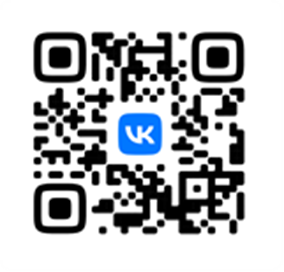 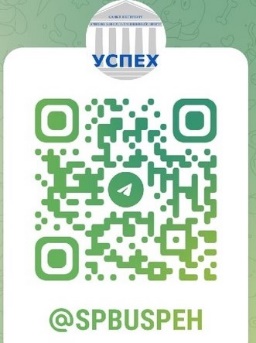 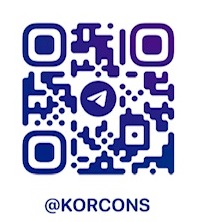